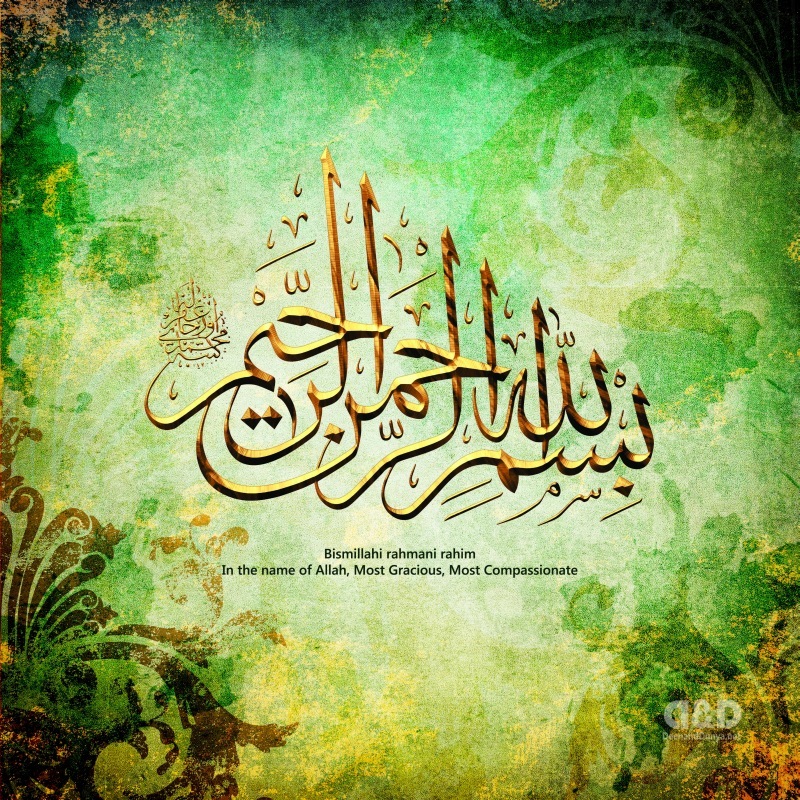 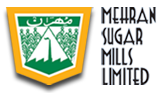 Managing sugar-mill liquid effluent to zero discharge, a case study of Mehran Sugar Mills Limited
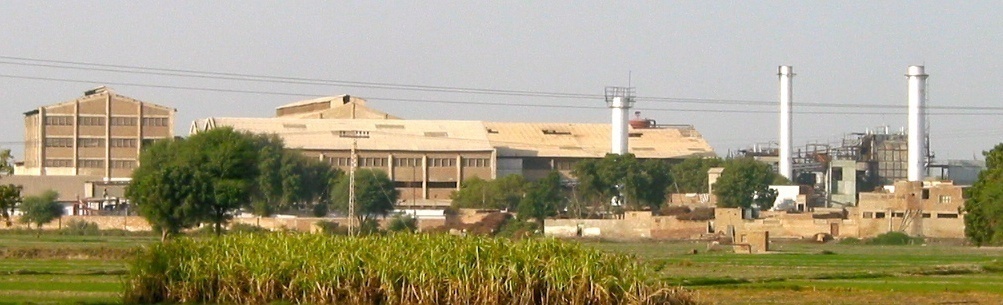 Sanaullah		Mehran Sugar Mills LimitedSharif Khan		Mirpurkhas Sugar Mills Limited
2
Outline


Introduction
Methodology
Effluent Flow reduction
Pollutant Reduction
Cost of ETP & EMP
Results & discussions 
Future Work
Conclusion
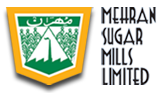 3
INTRODUCTION
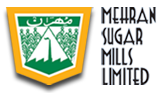 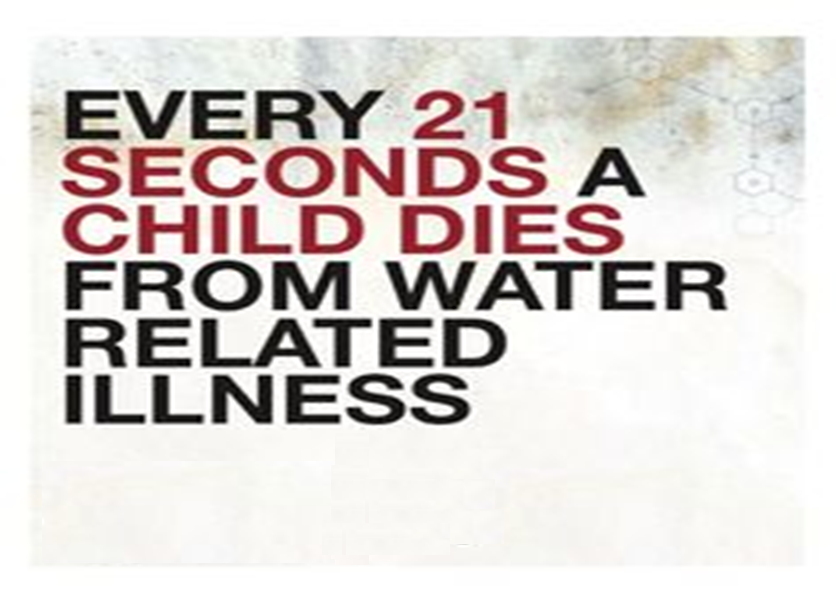 Sugar mill liquid effluents, containing high levels of pollutants, are a threat to our environment.
Though there are stringent rules and regulations for control of effluents. very few mills are currently addressing these issues.
Usually when the disposal of polluted effluent is not an issue or management is less concerned about the adverse environmental effects of discharging highly polluted effluent, effluent levels are high due to negligence.
Typically sugar mills generate effluents at the rate of 0.5 – 0.7 tons/tons cane.
4
INTRODUCTION
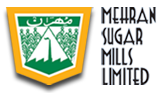 The management of MSM realized the adverse effect of generating polluting effluents and, considering its corporate social responsibility, decided to reduce the effluent flow and COD levels to meet the National Environmental Quality Standards (NEQS). 
Mehran Sugar Mills Limited (MSM) started a campaign of reducing the quantity of its liquid effluents and their pollutant parameters in year 2012.
This paper describes the methodology, implementation, discussions and results of effective EMP at MSM.
5
METHODOLOGY
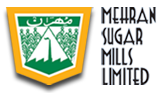 The cost of an ETP for the base case effluent flow and pollutant concentration was about USD 1.7 million. The base case effluent data are given in Table 1.
As a logical strategy, it was decided to reduce effluent flow and COD levels to the minimum by improving manufacturing practices and other innovative solutions before installing any effluent treatment plant (ETP).
6
METHODOLOGY
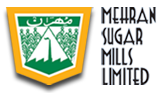 A team was formed consisting of members from the mechanical, electrical, instrument, health safety and environment (HSE), laboratory and management departments headed by the Process Manager. 
The team prepared a detailed Effluent Management Plan (EMP) for reducing the effluent flow and its pollutant concentration. 
Given that expenditure needed to be utilized for other important projects, the EMP was phased in over three seasons.
7
METHODOLOGY
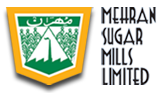 The object was to reduce effluent flow to a minimum value of 1000 from 6116 m³/day with less than 1000 ppm COD, to reduce the cost of the ETP, and to meet NEQS standards.
An additional object of the EMP was to simultaneously reduce canal water requirements for the mill. All projects were initiated relative to their impact on effluent flow and pollutant concentration.
8
METHODOLOGY
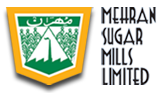 Effluent flow reduction
Sugar cane is a unique crop in that it brings all the elements required for sugar manufacturing along with the sugar, 
Fiber for energy production 
Water for processing
Because the cane supply comprised more than 70% water and less than this was required for mill operations, we developed the idea to replace canal water with cane water for all of the sugar-manufacturing processes. 
Ideally, there is no need for additional water if cane water is utilized properly.
9
METHODOLOGY
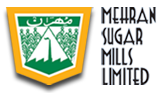 Effluent flow reduction
Water circulation in the factory processes, such as condensate usage at mills for imbibition, for processing, for molasses dilution and for boilers as feed water, has less impact on effluent generation than draining cane water into drains and utilizing canal water for processing
Increased internal circulation of water decreases the plant steam energy efficiency and thus increases the plant steam requirement, but reduces effluent generation, as surplus condensates are reduced. 
It is not economically wise to decrease the plant steam energy efficiency just to reduce effluents.
10
METHODOLOGY
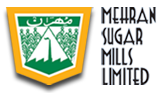 Effluent flow reduction
The following methodology was adopted for reducing the effluent flow:

A water balance of the plant was carried out.
A list of water consuming and draining points was prepared. This was important to know the sources of canal water usage and water draining to effluent.
A list of all the municipal/sewage water points, including bathrooms, toilets and kitchen waters of the factory, was prepared for separate disposal to the nearby town’s municipal drain.
The philosophy of 5 Rs (Refuse, Reduce, Reuse, Repurpose and Recycle) was adopted for conservation of effluent.
11
METHODOLOGY
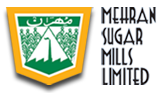 Effluent flow reduction
Water balance of the plant was developed for all the inflows and outflows. The basic equation of the factory water balance is:

Water In	=	Water out

Water In	=	Water in Cane + Water from other sources 				(canal/ground water)

Water Out	=	Water out from factory through product, by-				product, evaporation and effluent.
12
METHODOLOGY
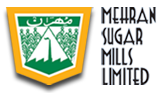 Effluent flow reduction
Table 2 describes all the water flows data of the factory for the base-case season of 2012-13.
* 	Factory municipal effluent is included.
The factory water balance showed that there was only 554 m³/day (6927-6373=554) surplus cane water, whereas effluent generation was about 6116 m³/day. 
This indicated inefficient utilization of cane water and unwanted use of canal water for process or drainage of water in effluent. 
If canal water is used for process the condensate will be in surplus by the same amount.
The canal water intake quantity was calculated to be 5562 m³/day.
13
METHODOLOGY
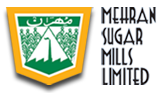 Effluent flow reduction
A list of water-consuming areas with their water sources was prepared to quantify and identify water consumption and its source.
This list also identified the areas of water draining to effluent. it is attached with paper as Appendix -1.
The water balance of the factory showed that the amount of water carried into the factory through cane exceeds the amount of water that exits from the factory through products, by-products and vapors. Ideally, only surplus cane water should be the part of effluent.
To maintain the required sanitation standards, washing of house floors is required and this surplus cane water could be used there. Condensate water, which is cane water (if no canal water is used in process), could be efficiently utilized for process operations
14
METHODOLOGY
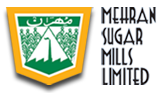 Effluent flow reduction
The following innovative solutions have been successfully implemented at MSM for problematic areas to replace canal water:
Mills imbibition water. After heat recovery of process condensate water (through condensate juice heater) it was used for mill imbibition. The temperature of this condensate was reduced to 65°C, which is considered ideal for mill imbibition. Canal water used for imbibition was replaced with cane water.
Boiler blowdown water. This water, which is high in solids and could not be used for processing, was sprayed onto dry fly ash from the mechanical ash collectors of the boilers. The quantity of blowdown water was reduced by improving process condensate quality. Suitable de-entrainment devices were installed at the evaporators to improve the condensate quality.
15
METHODOLOGY
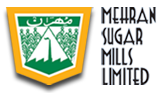 Effluent flow reduction
All the surplus condensates were cooled at a cooling tower and this cooled condensate was used for following applications:
All the process chemicals were prepared using this condensate, replacing canal water usage.
Canal water used for sealing water of Nash vacuum pumps was replaced with cold condensate. This water, after the Nash pump, was collected and pumped to mill house for imbibition.
Tube cleaning of all the evaporators, pans and juice heater was done with cold condensate. This scale-containing water is reused in the boiler flue gas-scrubbing system as makeup water. The scale is then removed from boiler scrubbing system along with boiler ash. These residues were disposed of into cane fields along with mill mud as a fertilizer.
16
METHODOLOGY
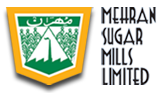 Effluent flow reduction
Vacuum filter cascade condenser water. Previously, canal water was used for this condenser and drained to the main drain. It was replaced with spray pond water and recycled.
Shell testing of vessels. Previously, shell testing of all the vessels was done with canal water and drained to the main drain. This was replaced with spray pond water and recycled. These vessels were then rinsed with hot condensate and also drained to the spray pond.
All the unwanted water taps of the process house were plugged, as they were sources of effluents.
17
METHODOLOGY
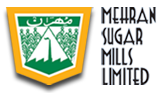 Effluent flow reduction
Caustic soda solution used for evaporator chemical cleaning was reused. Exhausted soda solution was then collected in a neutralization tank where it was neutralized with acid solution that had been used for first-effect chemical cleaning. This neutralized salt solution was drained to the effluent.
Water addition to various magmas in the raw and refining houses was replaced with clear juice and fine liquor.
18
(EMP, Phase-I)
(EMP, Phase-III)
(EMP, Phase-II)
Effluent Status After Phase-II, (2014-15)
Effluent Status After Phase-III, (2015-16)
Effluent Status After Phase-I, (2013-14)
Effluent Status, Base Case, (2012-13)
Cane Water  6927  T/D
Cane Water  7067  T/D
Cane Water  7009  T/D
Cane Water  7051  T/D
Canal Water  5562  T/D
Canal  Water  2412  T/D  (57  %  Saving)
Canal  Water  1320   T/D  (76  %  Saving)
Canal  Water  1665  T/D  (70  %  Saving)
Spray pond
Imb: water
Mills   Green Belts & Mango Farm
Mills Bearing
Water out  7290  T/D
Water out  6645  T/D
Water out  7169  T/D
Water out  6373  T/D
Disposed
Ash  Carrier
Fly Ash Scruber
Cas: Condenser
Shell Testing
Tube Cleaning
Damper Wash
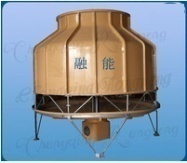 Blow down
Effluent  6116
Effluent  2834  T/D
(54  %  Saving)
Effluent  1081  T/D
(82  %  Saving)
Effluent  1505  T/D
(75  %  Saving)
Boiler & Tank
Chemical Preparation
1652 T/D
Imbibition
N.Pump Seal Water
Municipal  Water
METHODOLOGY
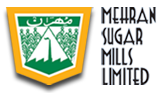 Pollutant Reduction
The best way for reducing pollutant concentration is to plug the source.
Where it was not possible to collect the pollutant materials (usually process material), it was collected in sumps and reprocessed at appropriate stages of the process.
Juice drainage to effluent.  Good equipment maintenance reduced juice leakages. Juice collection sumps were provided at all the juice, liquor and molasses pumping stations. The collected material was pumped to the defecated juice tank, where it was heated to 105°C before sending it to the juice clarifier. To maintain good sanitation conditions in the sumps, a biocide (sodium dithiocabamate) was used after hot water cleaning of the sumps; this was carried out daily.
20
METHODOLOGY
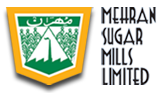 Pollutant Reduction
De-entrainment devices of evaporators and pans were modified to centrifugal vane type separators. This modification reduced the contamination of juice in condensate and contamination of spray pond water.
Data was collected for storage tank overflow incidents. Automation was provided at the clear and defecated juice tanks with local level display for operators. These eliminated tank overflows.
All the open channels of house main drains were covered to prevent mixing of suspended solids, especially bagasse which spreads due to its open storage.
Oil spillage to effluent.  Good equipment maintenance significantly reduced oil leakages. An oil skimmer was installed at the main effluent stream of the mill house to collect any oil contamination in effluents.
21
RESULTS & DISCUSSIONS
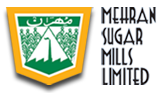 It took 3 years to complete the project of EMP, resulting in the season 2015-16 data presented  at Table 1.
Figure 1 shows the gradual progress of effluent flow reduction for the three seasons of EMP.
Figure 2 shows the gradual reduction of canal water intake to the factory for three seasons of EMP.
Figure 3 shows the average annual effluent and intake water flow comparison of the base case season 2012-13 with each of the three seasons of EMP.
22
RESULTS & DISCISSIONS
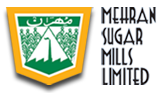 Summary of Results
The results of implementation of the EMP over the three years can be summarized as:
Effluent flow was reduced from 6116 m³/day to 1,081 m3/day or 0.095 tons/tons cane against industries average of 0.5 – 0.7. A reduction of 82.3% was achieved against the target of 83.7%.
COD loading was reduced by 88% against the target of 95%.
All other pollutant parameters were reduced significantly.
The cost of the proposed ETP was reduced from USD 1.7 million to USD 0.6 million, due to the reduction in effluent flow and pollutant loadings.
23
RESULTS & DISCISSIONS
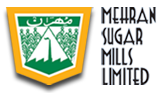 Summary of Results
The results of implementation of the EMP over the three years can be summarized as:
The factory is installing an ETP, will be operational by season 2016-17 to meet NEQS standards.
Canal water was reduced from 5562 m³/day to 1320 m³/day, or over the 105 days of mill operation ,450,000 m³/year. This saved canal water is now available for the inhabitants at the tail end of this canal. In Pakistan where per capita water availability is less than 1000 m³, the quantity of this saved water is sufficient for a village of 450 inhabitants.
24
RESULTS & DISCISSIONS
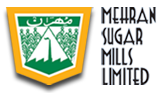 Summary of Results
Mills achieved the targets to a great extent. Effluent flow was reduced by 82% against a target of 84%, and COD load reductions were 89% against a target of 95%. 
Although we could not achieve NEQS standards due to higher-than-target COD, BOD and oil and grease levels, we were able to achieve our target of reducing effluent flow and pollutant concentrations and reducing the cost of the proposed ETP.
25
Cost of ETP & EMP Phases
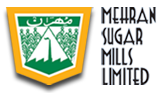 Cost of ETP, base case (before EMP) and modified case (after EMP)
Base Case Cost		=	178.50 million PKR
Modified Case Cost	=	63.00 million PKR

Cost of EMP Phases		=	30.00 million PKR
26
FUTURE WORK
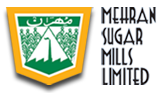 The major source of effluent and pollutant is the overflow of spray pond water. This water becomes heavily polluted due to the exhaustive recirculation and entrainment from the pans. If a factory has enough water to pass through the pans and evaporator condenser only once, then the pollutant overflow of spray pond could be avoided. Fortunately, our factory is located very adjacent to an irrigation water canal and we are trying to convince the local authority to allow a one pass of canal water from the condenser, i.e. pumping water from the canal for a single passage through the condensers and discharging it back into the canal. If this is allowed, then not only power for spray pond water could be saved but also about 30% of the cane water from condensed vapors would be available for irrigation. For 1.0 million ton cane crushing, this cane water comes to 300,000 t of water annually.
27
CONCLUSION
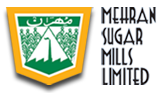 Sugar mills, which are typically considered to be a source of pollutant effluents, are environment friendly industries, unless we pollute the environment.
We can significantly reduce the effluent flow, to a reasonably low limit, by improved manufacturing practices and innovative solutions, suitable for their own operating conditions. 
Preparation and then implementation of an Effluent Management Plan (EMP) is the key for success.
Any reduction of effluent flow, saves clean canal water by the same amount, which then becomes available for other useful purposes.
28
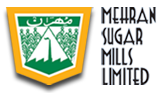 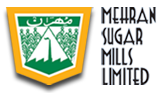 Mehran Sugar Mills believes that every drop of canal water conserved at Mills would be available at tail end for useful purposes.
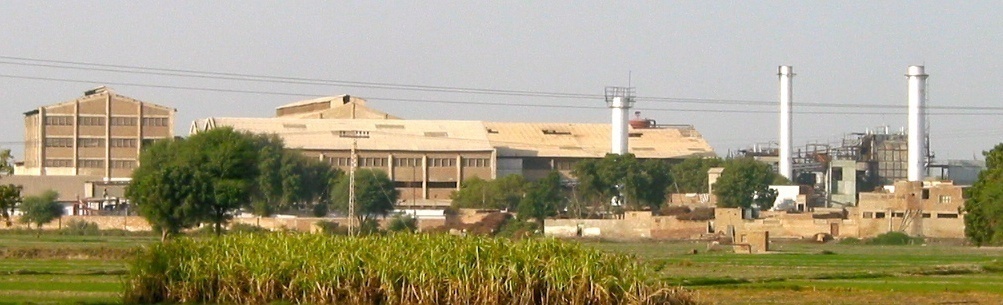 Acknowledgement
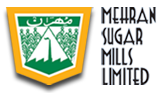 Authors are cordially thankful of our Worthy Managing Director and Resident Director Sb for their support and encouragement. We are also very much grateful of Technical Team of Mehran Sugar Mills Limited for their valued input and practical implementation of EMP.
30
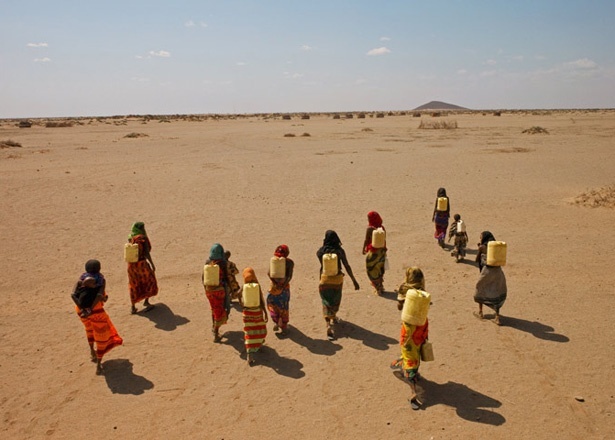 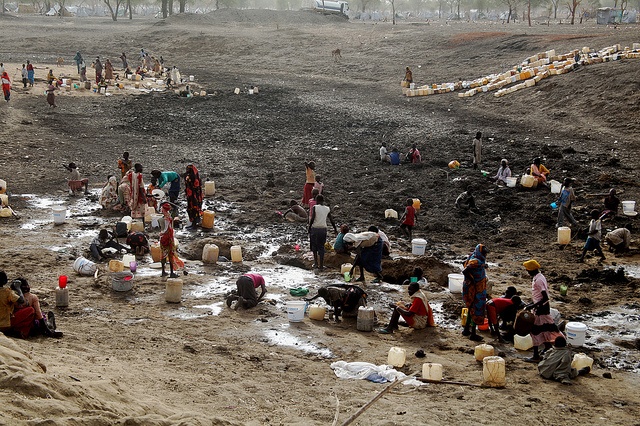 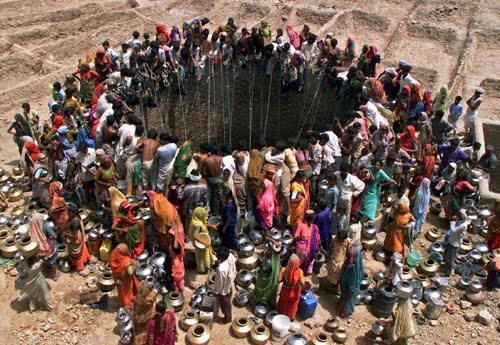 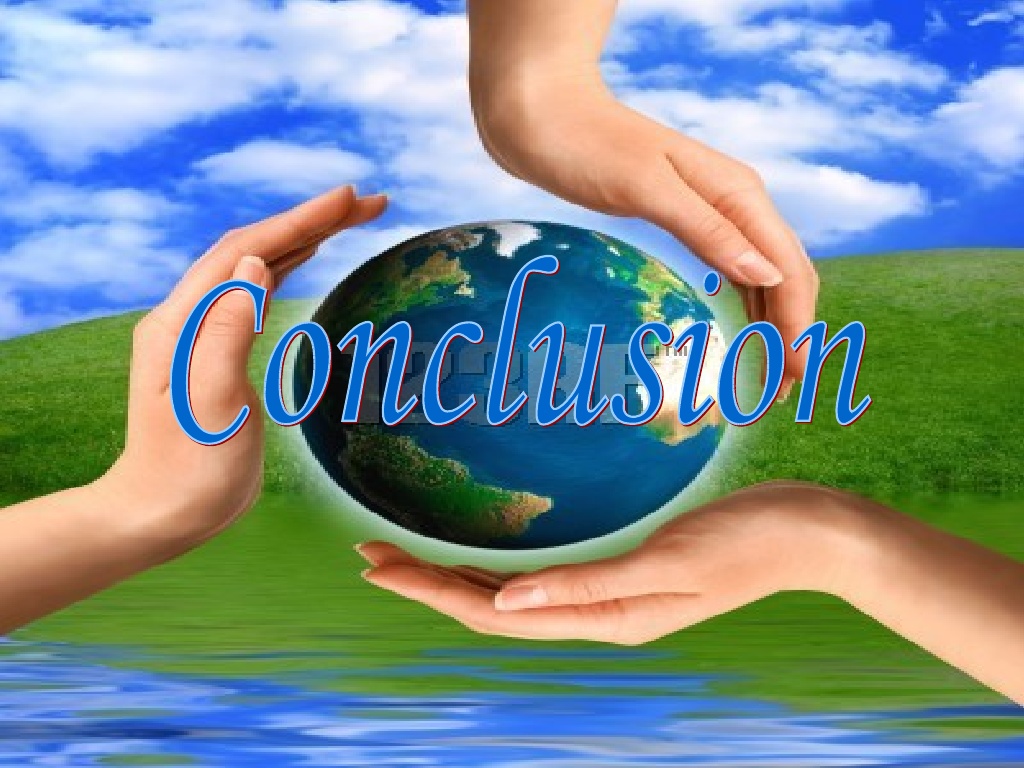 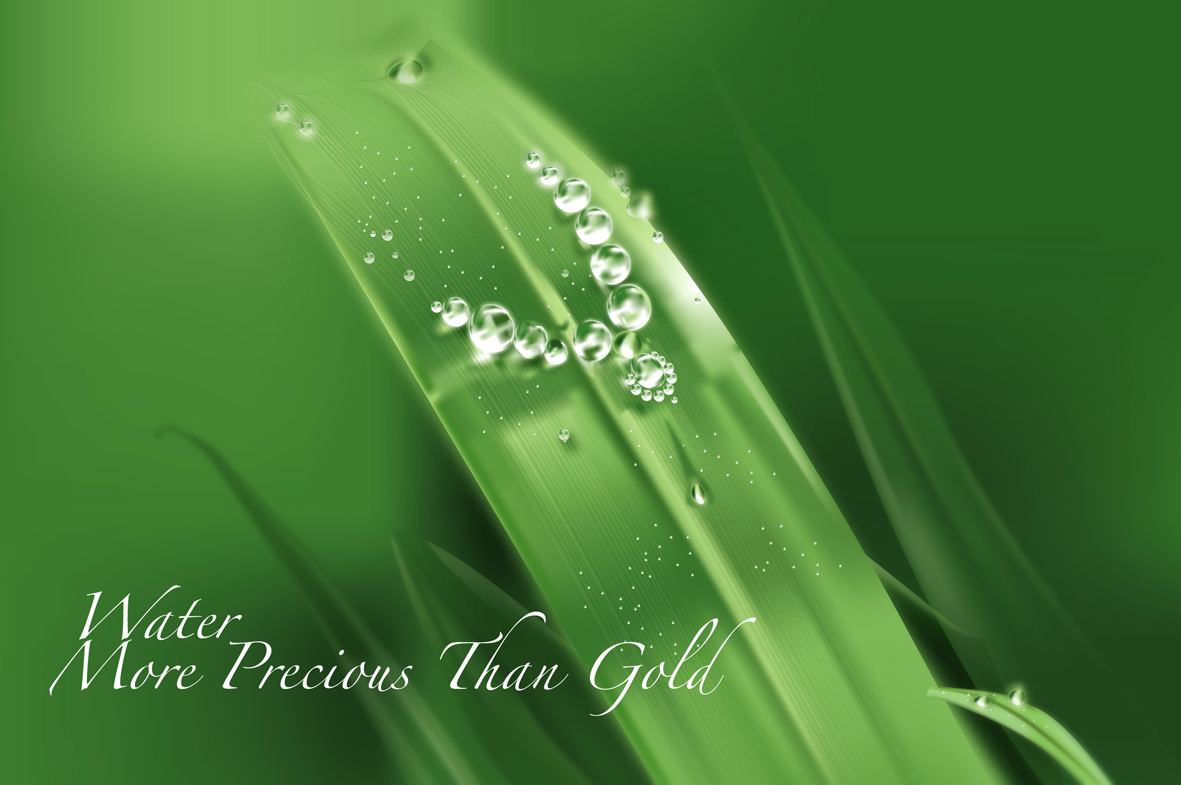 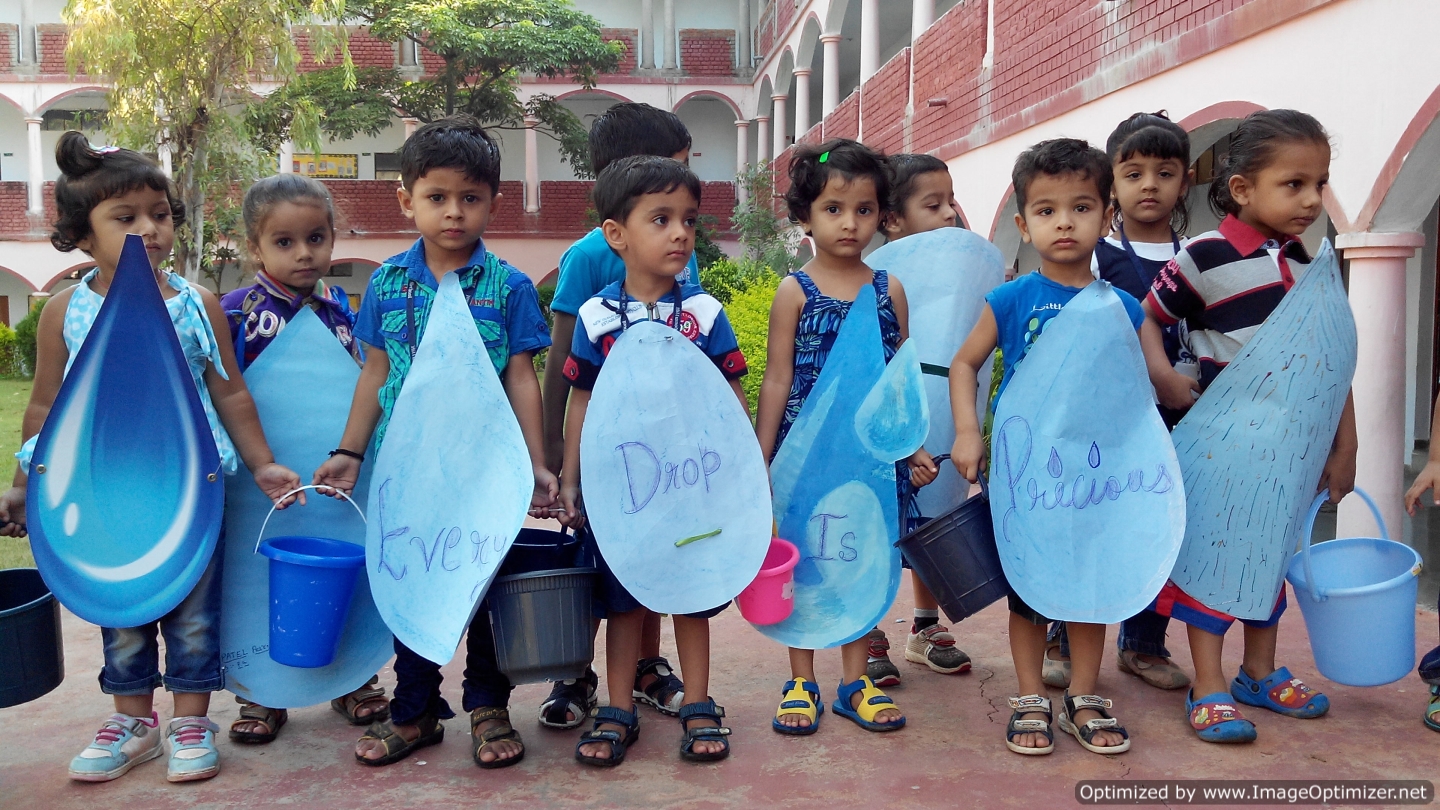 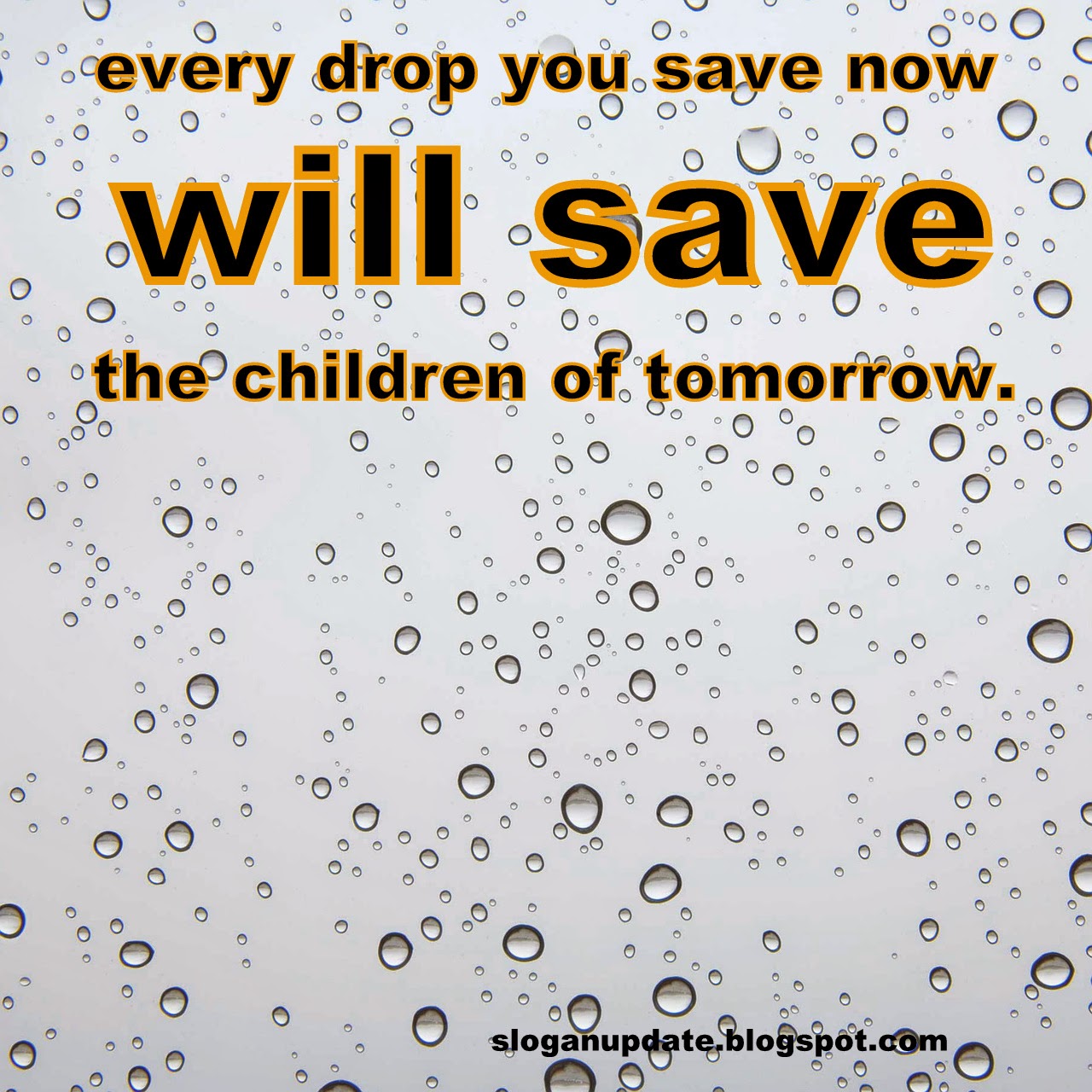 O U R
S A V E
P L A N E T
31